双光子重建的一些工作
LOREM IPSUM DOLOR
ee——>γγνν
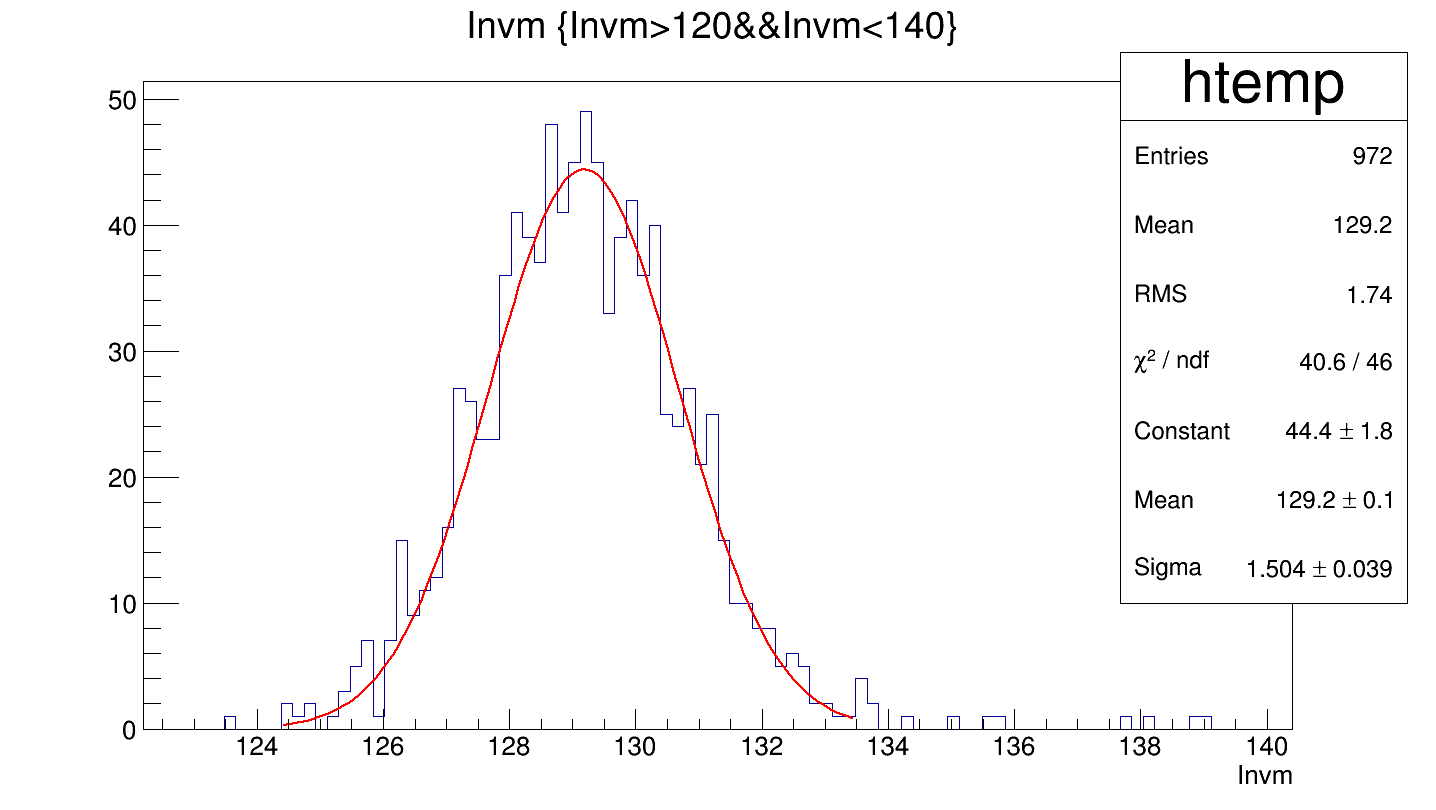 重建得到的的光子数目
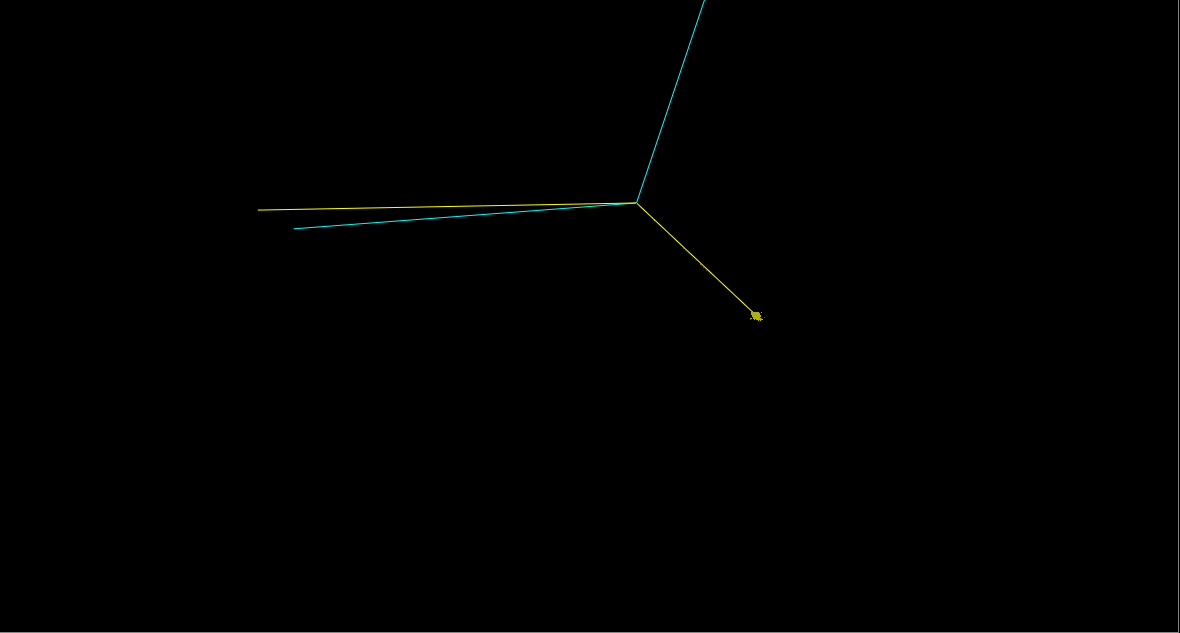 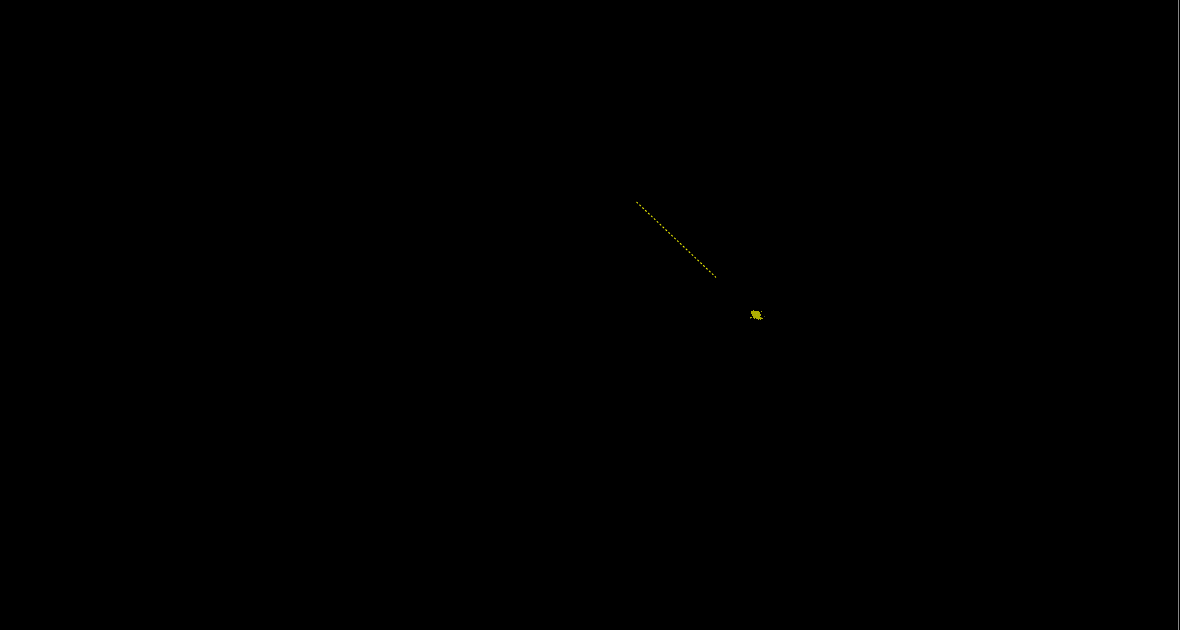 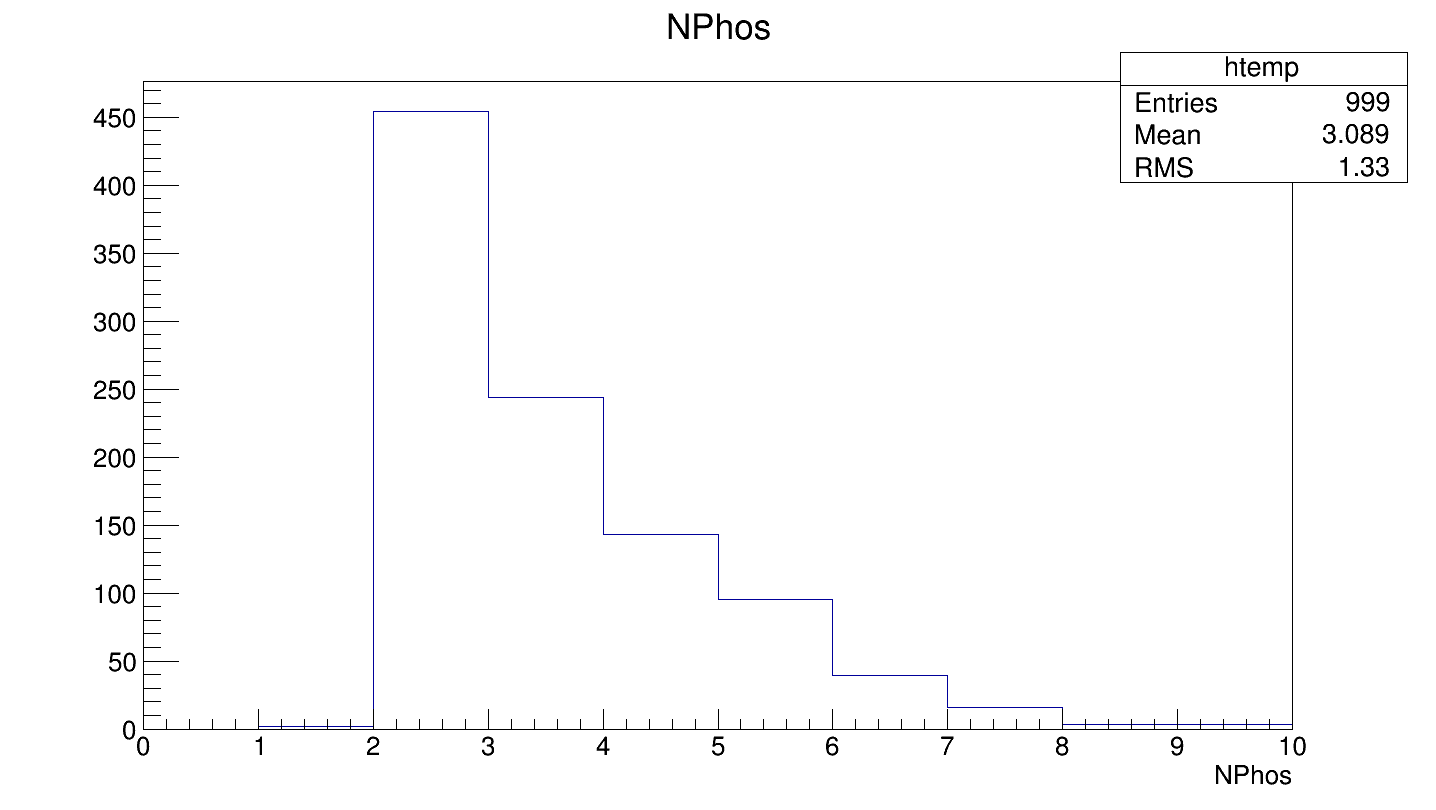 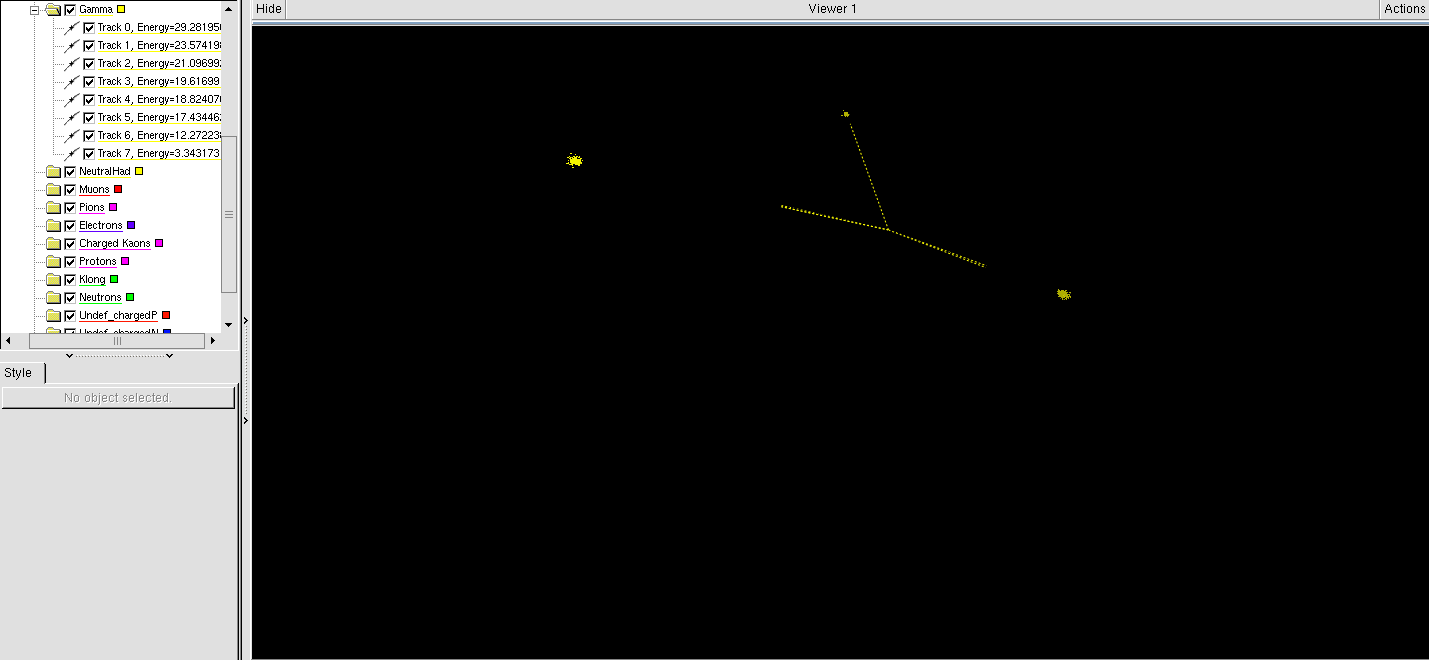 Hit的能谱图
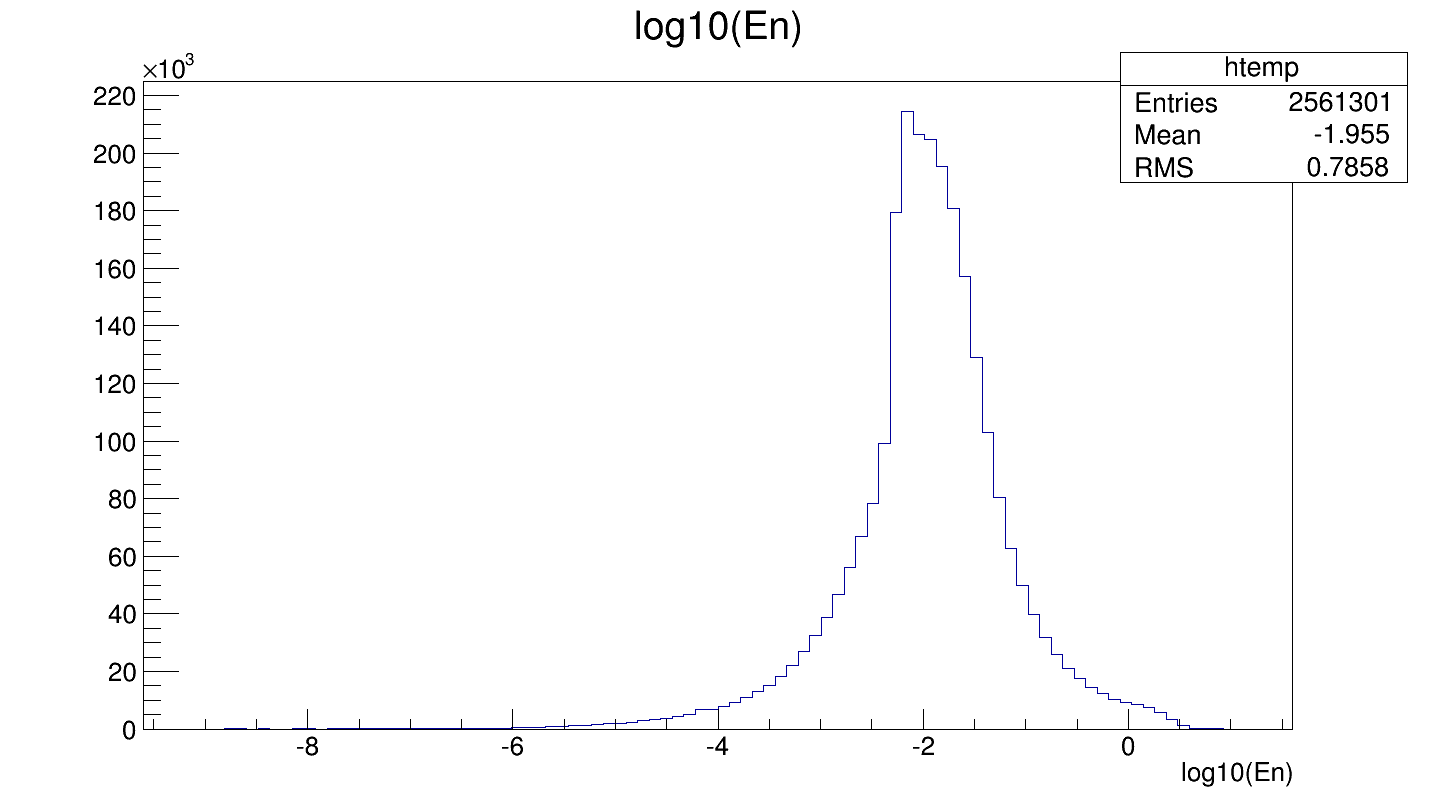 muon事例的Hit能谱图
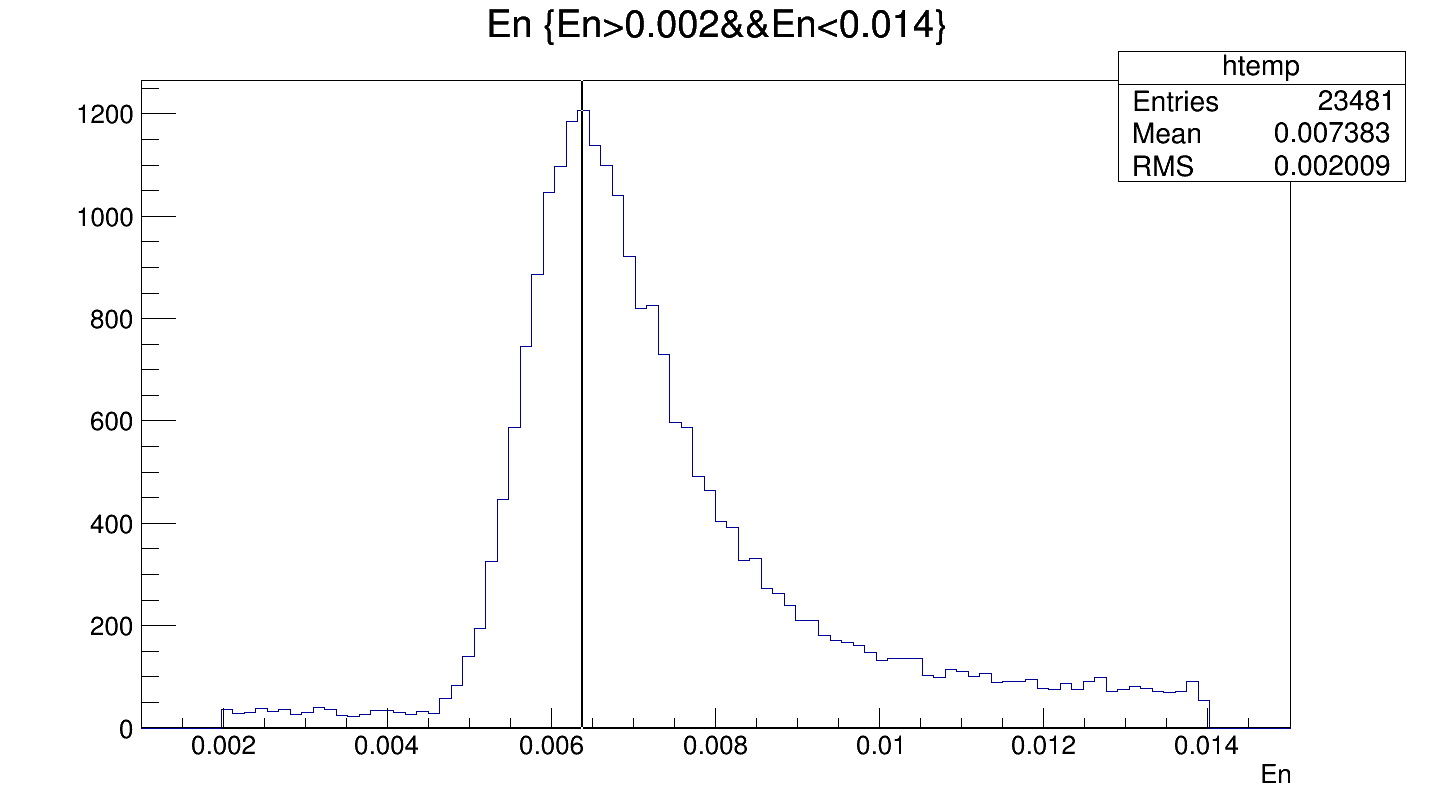 NEXT
         1，定出mip值；用确定能量的光子定标
         2，加入saturation，观察不变质量谱的变化